WHAT IS GREASE
“A solid to semifluid product of dispersion of a thickening agent in liquid lubricant. Other ingredients imparting special properties may be included“ 

It possess a high initial viscosity, which upon the application of shear, drops to give the effect of an oil-lubricated bearing of approximately the same viscosity as the base oil used in the grease.

It is simply a Lubricating fluid which has been gelled with a thickening agent.

		
	                +		   +		          =
70-95% Base oil
Lubricating Grease
3-30 % Thickener
10 % Additives
FUNCTION OF GREASE
Heat dissipation
Corrosion protection
Contaminant removal
Provide a seal preventing environment ingress
It delivers oil via a thickness matrix ( oil reservoir) & keep oil in place.
Fluid level does not have to be controlled and monitored.
TECHNICAL TERMINOLOGY USED FOR GREASE
Base Oil: The Lubricant dispersed in Thickener, Most greases use mineral based greases or synthetic base oil grease.

Thickener: a material that, in combination with the selected lubricant, will produce the solid to semifluid structure. Various Thickeners are:

metallic soap : Lithium, Aluminum, Clay, Polyurea, Sodium & Calcium.

Complex greases : Combination of Metallic Soap with organic complex.

Non-Soap Thickeners: Bentonite and silica aerogel
TECHNICAL TERMINOLOGY USED FOR GREASE
Additives: enhance the existing desirable properties, suppress the existing undesirable properties, and impart new properties. The most common additives are:

oxidation and rust inhibitors
extreme pressure
Antiwear
friction-reducing agents.


Pumpability: ability of a grease to be pumped or pushed through a system. It’s the ease with which a pressurized grease can flow through lines
TECHNICAL TERMINOLOGY USED FOR GREASE
Water resistance:  ability to withstand the effects of water with no change in its ability to lubricate.

Consistency:  resistance to deformation by an applied force. The measure of consistency is called penetration. The penetration well depicted by the NLGI ( National Lubrication Grease Institute) in the range of 000 to 6.

Dropping point: the temperature at which a grease becomes fluid enough to drip it indicates the upper temperature limit at which a grease retains its structure.

Oxidation stability: ability to resist a chemical union with oxygen, which will lead to the formation of insoluble gums & sludges.
WORKING PRINCIPLE
Greases are a type of shear-thinning or pseudo-plastic fluid which means that the viscosity of the fluid is reduced under shear.

 After sufficient force to shear the grease has been applied, the viscosity drops and approaches that of the base lubricant and the reduction of shear force with time makes it thixotropic 

Thixotropy is shear thinning property. Certain gels or fluids that are thick under static conditions will flow over time when shaken, agitated, or otherwise stressed
NLGI GRADING OF GREASE
NLGI stands for NATIONAL LUBRICATING GREASE INSTITUTE.

NLGI Classification define 09 (Nine Grades), each determined by the Cone Penetration Test of Lubricating Grease.

The apparatus consists of a closed container and a piston-like Perforated plunger to allow grease to flow.

The test grease is inserted into the container and the plunger is stroked 60 times.

The Container & grease are maintained at a temperature of 25 °C.
NLGI CONSISTENCY NUMBERS
GREASE SELECTION
1) Determine proper Base oil Viscosity:
use speed factors such as NDm 
 	(NDm = rpm x [(bearing bore + outside diameter) ÷ 2]),
 
 DN [DN = (rpm) x (bearing bore)] 
and the operating temperature to derive the minimum vis.cosity requirement

2) Determine the proper grease thickener type and consistency
general-purpose greases will use lithium or lithium-complex thickener
high-temperature applications, bentone or clay thickener is preferred
For heavy water environments, aluminum complex thickener is preferred

3) Determine the proper base oil type
GREASE SELECTION
4) Determine the proper additive package

anti-wear (AW)

extreme pressure (EP)

rust and oxidation inhibitors (RO)
e.g. 

a slow-moving, standard-temperature conveyor bearing may use either an EP or AW
high-speed, high-temperature electric motor will require only AW
APPLICATION OF GREASE
Greases are applied to mechanisms that can only be lubricated infrequently and where a lubricating oil would not stay in position

They also act as sealants to prevent ingress of water and incompressible materials.

Machinery that runs intermittently or is in storage for an extended period of time.

Machinery that is not easily accessible

Worn components. Grease maintains thicker films
MAKING OF GREASE
Synthesize the thickener in fluid.
Defined time, Temperature and Mixing pattern is followed
Thorough mixing & blending of Additives at proper time & temperature.
Homogenize the composition.
Passing of grease through a mill to disperse the thickener and additives
De aration of grease to remove the contained air  that got mixed during making of grease.
TYPE OF GREASE USED IN SMP
Grease Types
Application in SMP
GREASE SERVO GEM EP2
EP Stands for “Extreme Pressure” while “2” is the NLGI no.

Servogem EP grease is premium quality Lithium Soap base Product.

Contains Extreme Pressure additives.

It meet the demand of EP grease for boundary lubrication condition so as to prevent excessive wear.

Bears excellent shear stability at low & High load carrying capacity, high oxidation stability & prevent rust & corrosion.

Recommended for the lubrication of both Plain & Antifriction bearings in a wide variety of application.
TECHNICAL SPECS of GREASE SERVO GEM EP2
GREASE AP3, MAKE-CASTROL
It is NLGI 3 Lithium Soap Grease containing oxidation and Corrosion inhibitors. The relative low base oil viscosity of AP 3 Makes it an ideal Grease for Lubricating high speed bearings.

Recommended for roller bearings in electric motors & fans.

It has firm Consistency & antio-corrosion performance.

Benefits:
 Light Base Oil Viscousity: ideal for penetrating roller contacts at high speed
Advanced Corrosion Inhibiting Additives: Protect against Corrosion
Firm Consistency: Resist water washout & Grease loss due to vibration.
TECHNICAL SPECS of GREASE AP3
MOBILGREASE XHP 222
XHP Stands for “Extra High Performance  ” & 222 is the Base oil Viscosity at 40 Deg Celcius.

This  Lithium complex grease provide excellent high temperature performance with superb adhesion, structural stability and resistance to water contamination

have a high level of chemical stability and offer excellent protection against rust and corrosion and excellent oxidation stability

These greases feature high dropping points & operating temperature of 140º C

Mobilgrease XHP 222 Special is an extreme pressure grease fortified with 0.75% molybdenum disulfide that provides protection from wear
TECHNICAL SPECS OF MOBILGREASE XHP 222
SERVO GEM  XHT
XHT Stands for “Extra High Temperature”

Non-soap based smooth structure

Excellent ability to withstand high temperature and severe shock load conditions

These have excellent resistance to water washout and do not get affected by mild acids and alkalies

Servogem HTXX contains MoS2 and has high load bearing ability

Recommended for the lubrication of machine elements, plain bearings and anti-friction bearings operating at high temperatures (120°C - 250°C)
TECHNICAL SPECS OF SERVOGEM XHT
CASE STUDY
NSK Corporation, a manufacturer of Rolling element bearing coducted a compatibility study with 10 greases.

For each case, two greases were first tested separately and then blended at three different ratios.

The worked penetration test was used on the greases after being blended at room temperature.

The result shows every grease is compatible with at least one other grease.

The most incompatible were Aluminum complex, calcium complex, clay and Polyurea-thickened greases.
CASE STUDY
Barium grease blends looked like grease on the bottom and oil on the top which  
           shows not all thickeners of the same group are compatible with each other
CHANGEOVER PROCEDURE
Use up as much of the old grease as possible before bringing in the new grease.

While the bearing is running, slowly pump in the new grease until the excess grease being purged.

Run the bearing for one week relubricate using the normal procedure.

Temporarily increase the regrease volume to remove out any remaining old grease

Initiate testing (power consumption, amperage draw, relubrication frequency, vibration, etc.)

sample the purged grease, test its consistency.
SUBSTITUTION TABLE FOR DIFFERENT GREASE
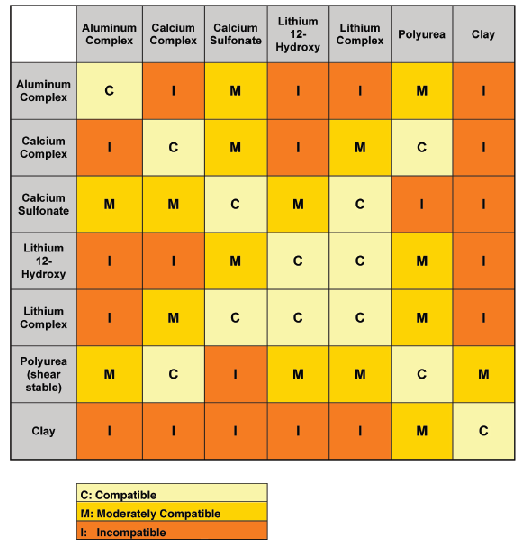 HOW MUCH GREASING IS ENOUGH
Measure the size of the bearing shaft, width and bearing outer diameter, as well as the grease gun output per stroke

Gq = 0.114 DB
			Where: Gq = Grease quantity in ounces
				D = Bearing outside diameter in inches
				B = Total bearing width in inches

shaft diameter for bore diameters up to 6, estimate the number of inches in the shaft.

Multiply that number by itself to get a rough estimate of the number of shots from the grease gun.
TESTING OF GREASE
Static Tests:

ASTM D-1742 Test Oil Separation from Lubricating Grease During Storage at room temperature.

ASTM D-6184 Test Method for Oil Separation from Lubricating Grease at Elevated Temperature

Dynamic Tests:

U.S. Steel Pressure Oil Separation Test : measure the oil separating tendency & indicate the stability of a grease under high pressures.

ASTM D-4425 Oil Separation from Grease by Centrifuge: oil separation tendency at high centrifugal forces.
ADVANTAGE OF GREASE
Spattering is nearly eliminated
Less frequent Application
Easier to handle
Adhere better to the surfaces
Reduce noise & vibration
Widely available, 
Excellent flow properties
Even temperature gradient
Provide fresh lube during operation
Allows wear particulate to settle,
Ability to wash contaminants away
Carry away unwanted heat (thermal convection